RELACIÓN COMERCIAL PERÚ - FRANCIA
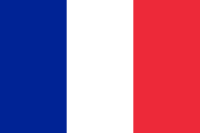 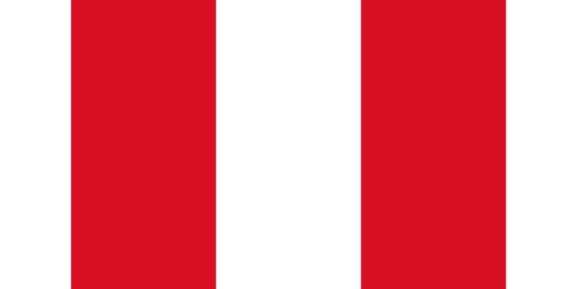 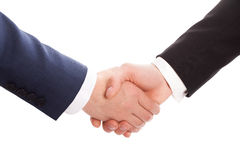 BALANZA COMERCIAL PERÚ - FRANCIA
(Millones de US$ FOB)
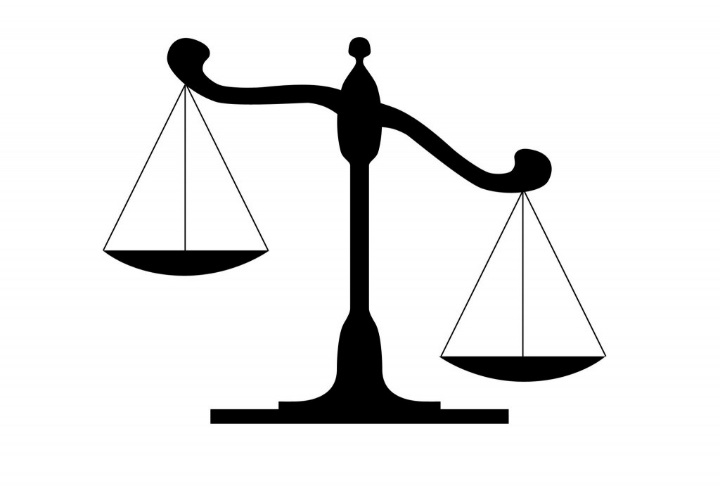 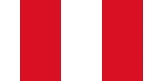 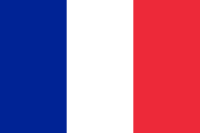 Fuente: ADEX DATA TRADE
EXPORTACIONES PERÚ – FRANCIA: SECTORES
(Millones de US$ FOB)
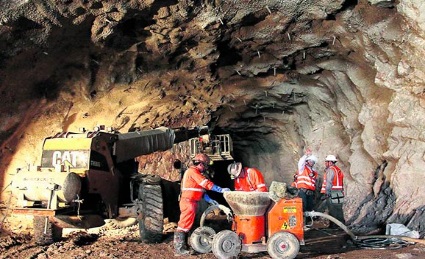 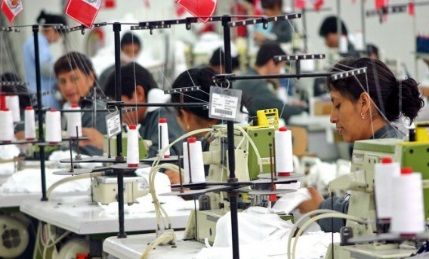 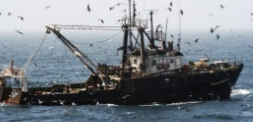 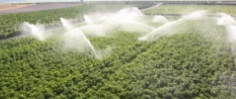 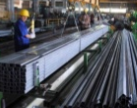 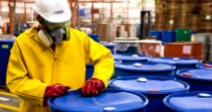 Fuente: ADEX DATA TRADE
EXPORTACIONES PERÚ – FRANCIA: TOP 10 PARTIDAS
(Millones de US$ FOB)
*Partidas afectadas en Arancel 2017. No comparable con años anteriores.
Fuente: ADEX DATA TRADE
EXPORTACIONES PERÚ – FRANCIA: TOP 10 EMPRESAS
(Millones de US$ FOB)
Fuente: ADEX DATA TRADE
IMPORTACIONES PERÚ – FRANCIA: SECTORES
(Millones de US$ CIF)
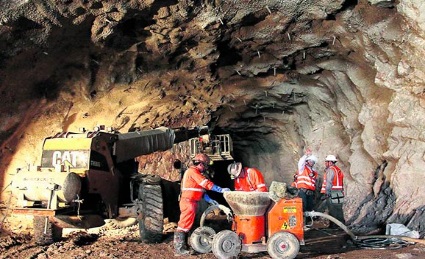 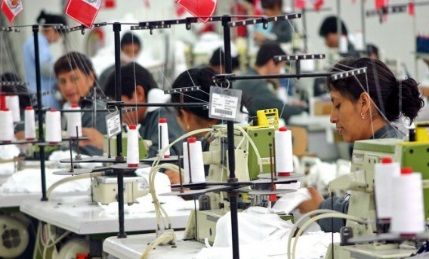 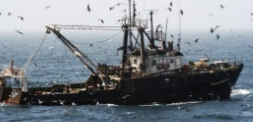 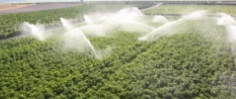 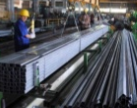 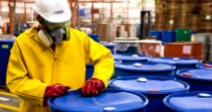 Fuente: ADEX DATA TRADE
IMPORTACIONES PERÚ – FRANCIA: TOP 10 PARTIDAS
(Millones de US$ CIF)
*Partidas afectadas en Arancel 2017. No comparable con años anteriores.
Fuente: ADEX DATA TRADE
IMPORTACIONES PERÚ – FRANCIA: TOP 10 EMPRESAS
(Millones de US$ CIF)
Fuente: ADEX DATA TRADE
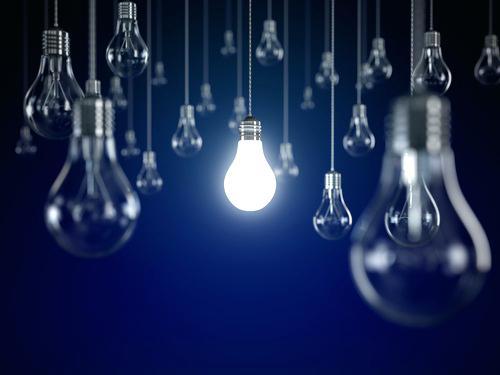 OPORTUNIDADES NO APROVECHADAS

Productos que son demandados por Francia desde distintas partes del mundo, excepto desde Perú, a pesar de que nuestro país cuenta con la oferta exportable y a que ambos países mantienen una relación arancelaria preferencial.
Siderometalúrgico
US$ 358 Millones
Químicos
US$ 780 Millones
Agropecuario
US$ 678 Millones
Comercio Potencial No Aprovechado para productos peruanos en Francia –2018
(Sectores químico, agropecuario y siderometalúrgico concentraron el 80% de las oportunidades)
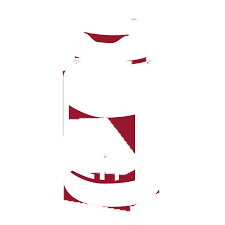 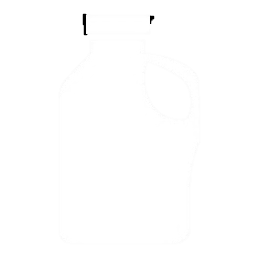 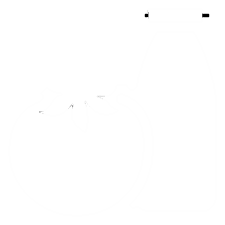 Minería no Metálica
US$ 71 Millones
Metal Mecánico
US$ 176 Millones
Varios
US$ 111 Millones
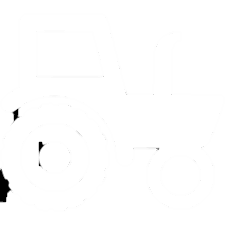 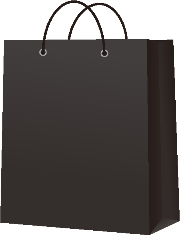 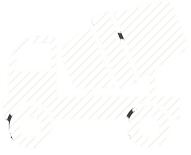 TOTAL
US$ 2,227 Millones
Textil - Confecciones
US$ 76 Millones
Pesca
US$ 41 Millones
Maderas
US$ 7 Millones
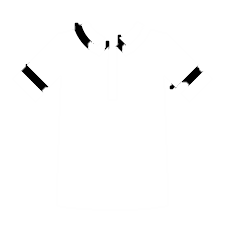 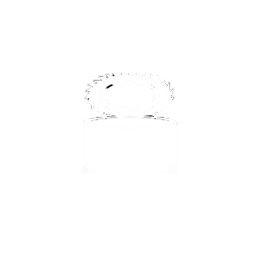 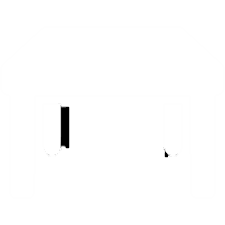 Fuentes: Adex Data Trade y TradeMap.
Químicos
US$ 780 Millones
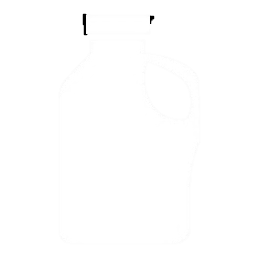 Fuentes: Adex Data Trade y TradeMap.
Agropecuario
US$ 678 Millones
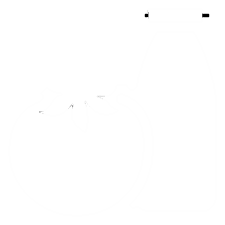 Fuentes: Adex Data Trade y TradeMap.
Siderometalúrgico
US$ 358 Millones
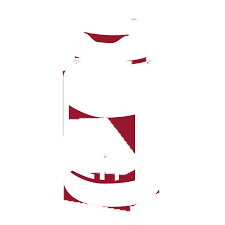 Fuentes: Adex Data Trade y TradeMap.
Metal Mecánico
US$ 176 Millones
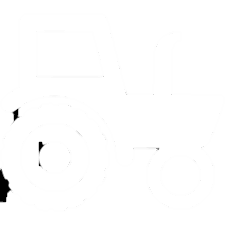 Fuentes: Adex Data Trade y TradeMap.
Agropecuario
US$ 678 Millones
Varios
US$ 111 Millones
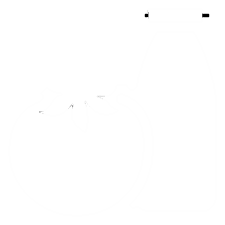 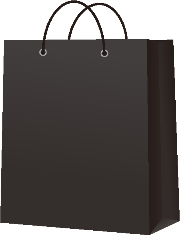 Fuentes: Adex Data Trade y TradeMap.
Minería no Metálica
US$ 71 Millones
Siderometalúrgico
US$ 358 Millones
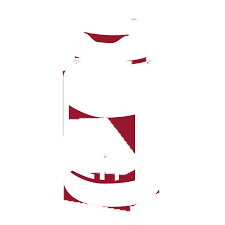 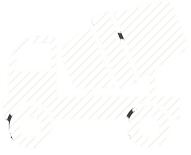 Fuentes: Adex Data Trade y TradeMap.
Textil - Confecciones
US$ 76 Millones
Metal Mecánico
US$ 176 Millones
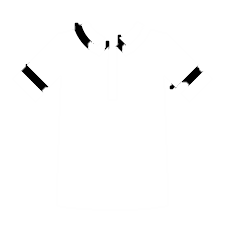 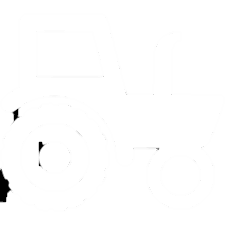 Fuentes: Adex Data Trade y TradeMap.
Pesca
US$ 41 Millones
Agropecuario
US$ 678 Millones
Varios
US$ 111 Millones
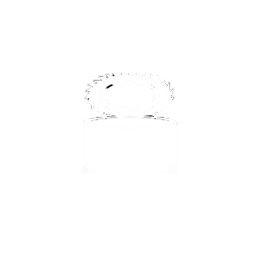 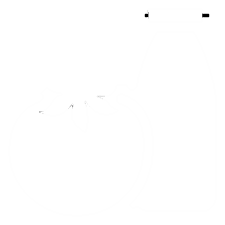 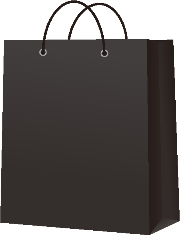 Fuentes: Adex Data Trade y TradeMap.
Siderometalúrgico
US$ 358 Millones
Maderas
US$ 7 Millones
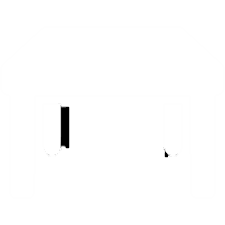 Fuentes: Adex Data Trade y TradeMap.
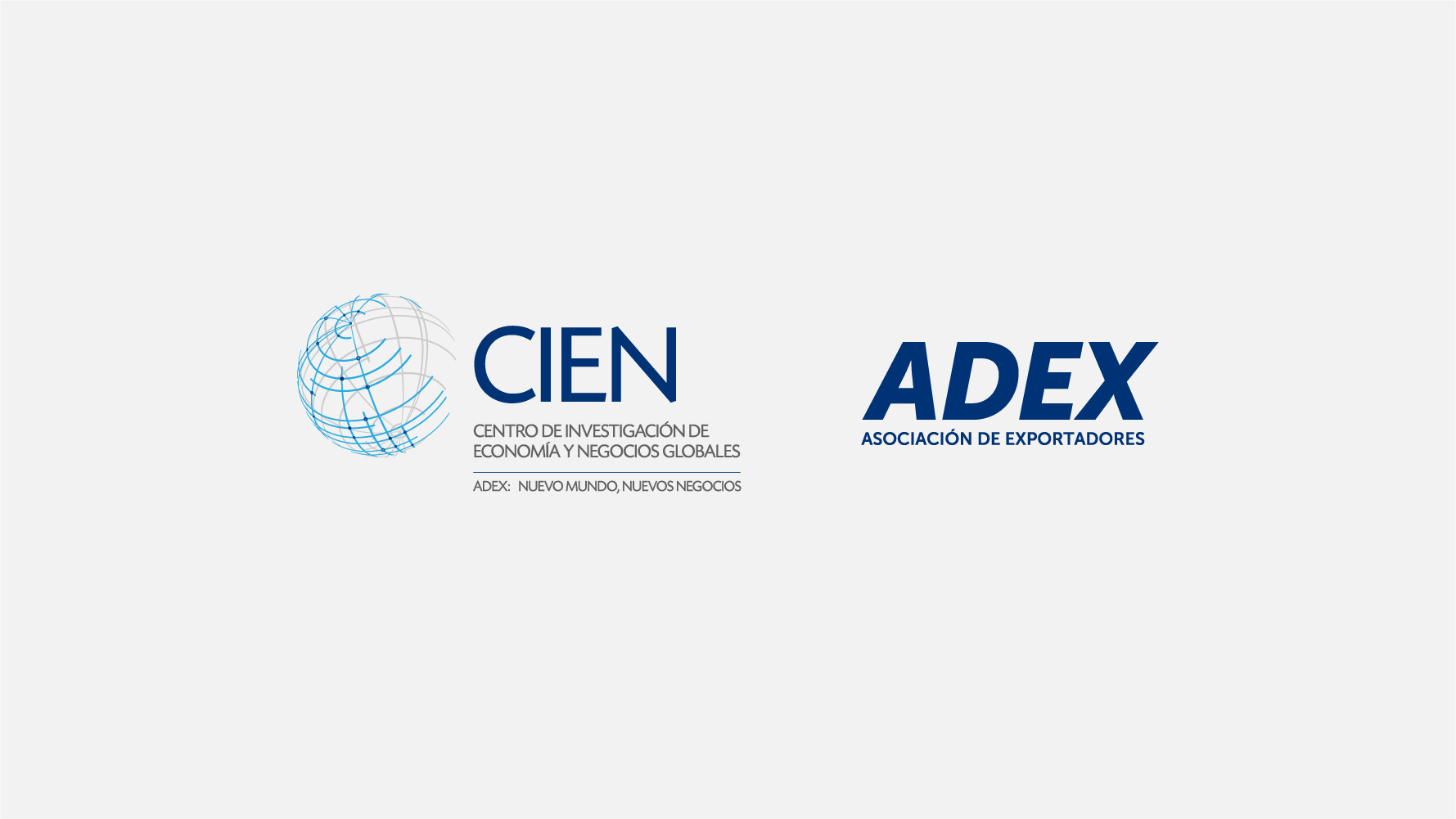